Getting the Ball Rolling With Planful's New User Experience
Justin Merritt, CMA 
VP, Solutions Consulting, Planful 

Christina Strohman
Solutions Architect, Planful
[Speaker Notes: <Justin>]
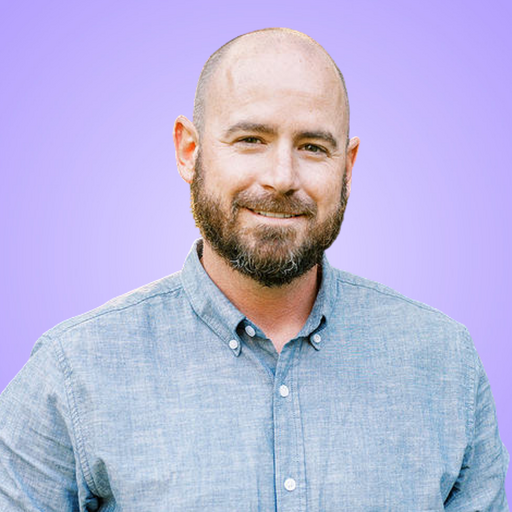 Justin Merritt
VP, Solution Consulting 
Planful
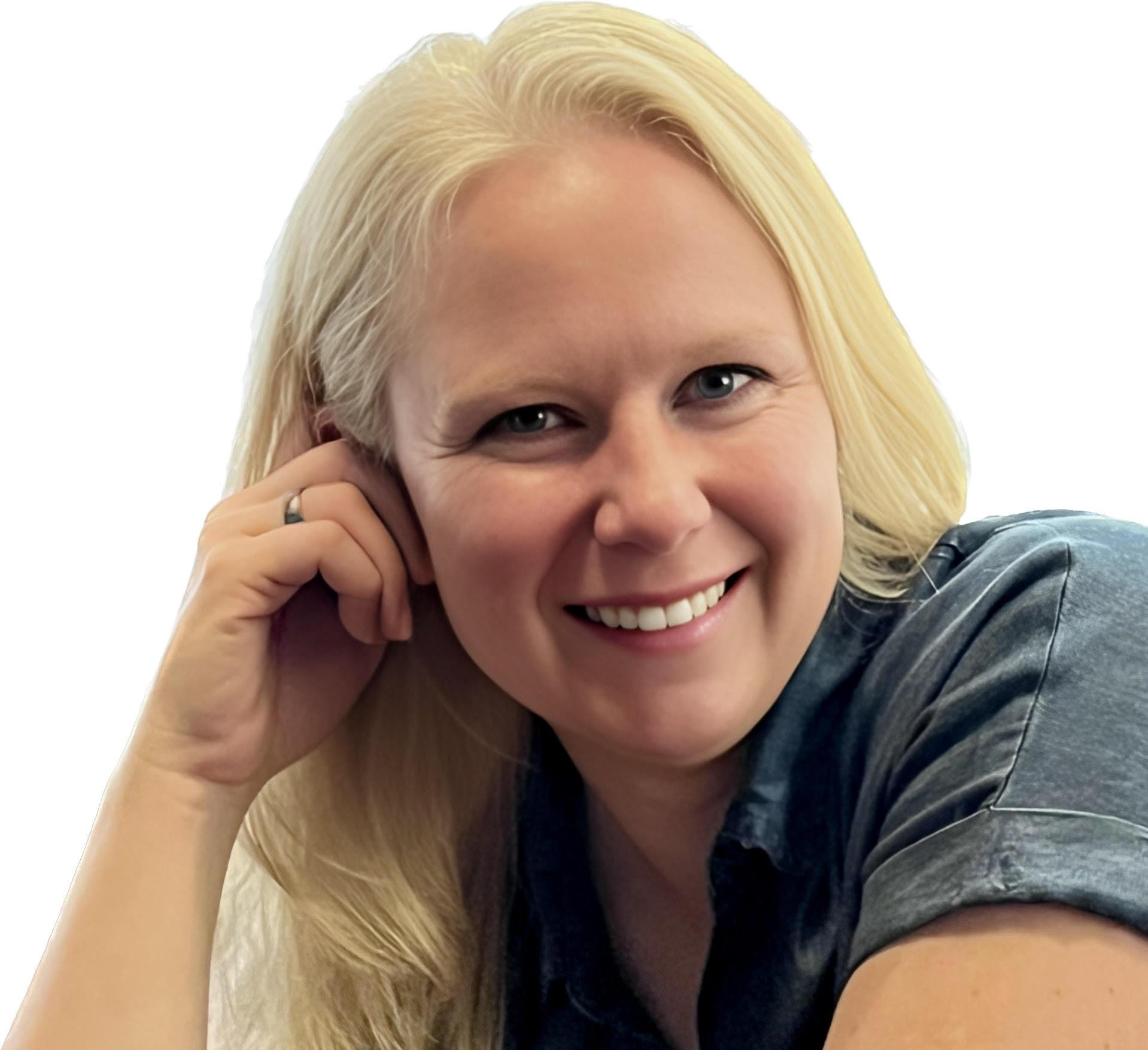 Christina Strohman
Solution Architect, Professional Services 
 Planful
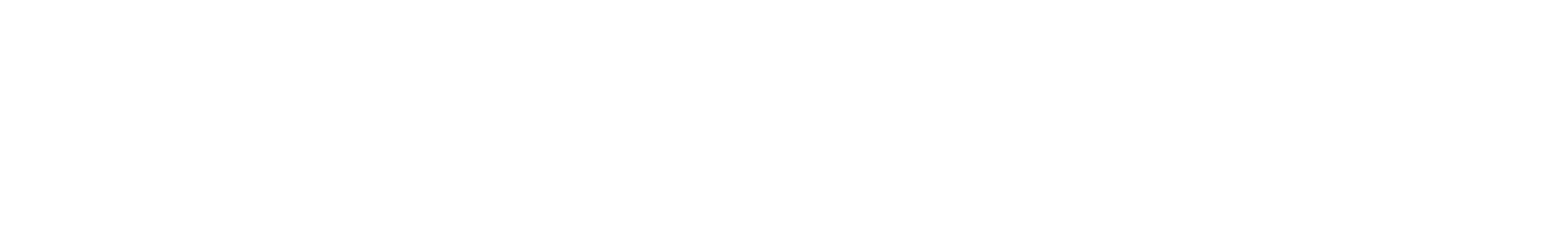 [Speaker Notes: <Justin>]
Agenda
Get the team off the bench and actively engage in managing their financial performance with Planful’s new user experience!

Has anyone used this successfully?
Let’s See How Easy it Is!
Why the New User Experience?
How do I Start?
Q&A
[Speaker Notes: <Justin>]
“It’s so easy … You hop in and make a few changes and have a rolling forecast.”
–Aaron Palajac Sheertex
[Speaker Notes: <Christina>]
“I like the sharing feature because it’s the only way to get [budget owners] to interact with Planful.”
–Chris Antonakopoulos 
Sheertex
[Speaker Notes: <Justin>]
POLL
Have you tried it yet?
[Speaker Notes: <Christina>]
POLL
Why not?
[Speaker Notes: <Justin>

Ask the audience]
DEMO
Look how simple!
[Speaker Notes: Justin: BUE demo w/predict, full value prop]
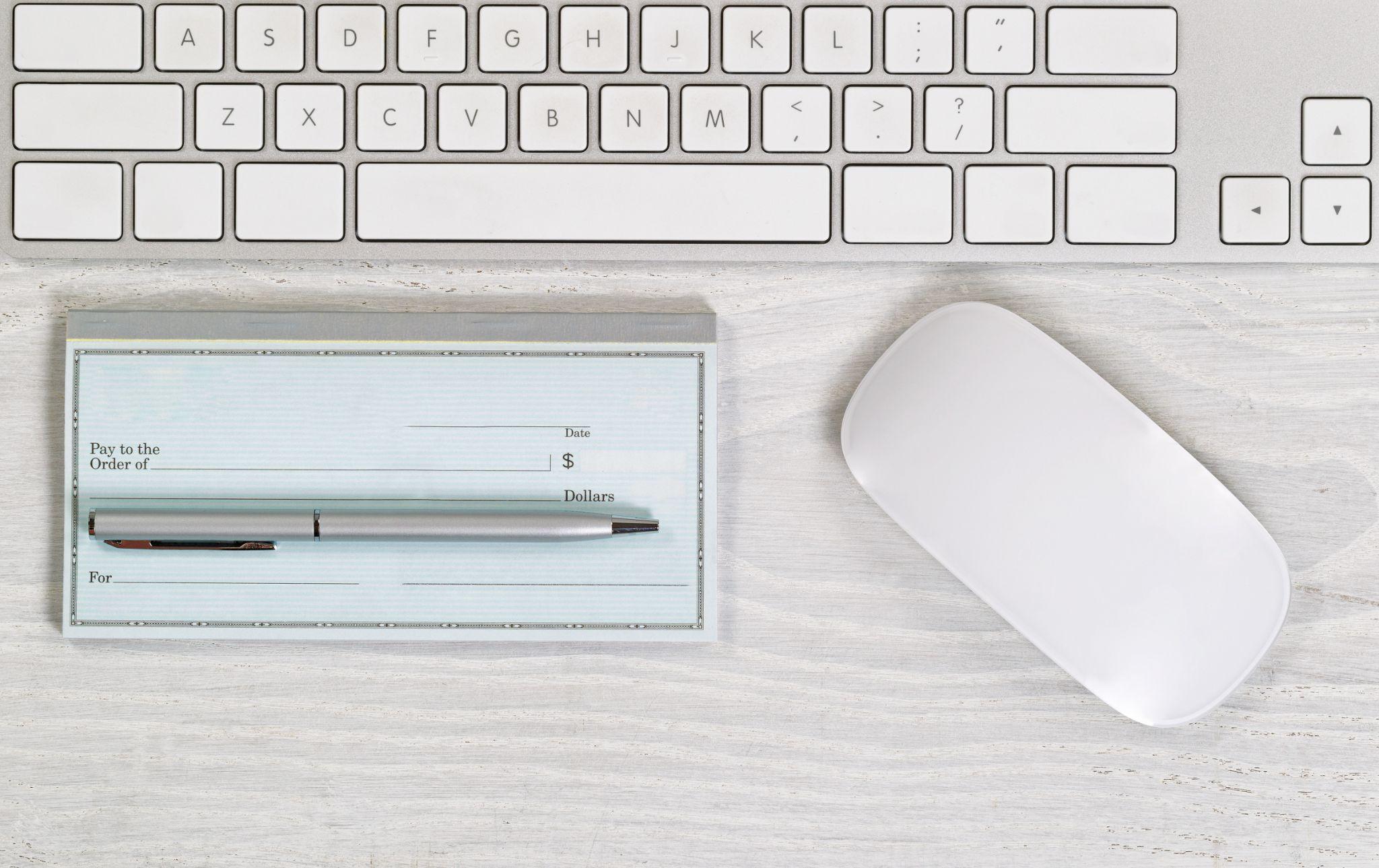 [Speaker Notes: <Justin> 
Checkbook concept, tell story of creating a digital checkbook for production supervisors to manage their weekly spend]
Problem Solved
Manual, disjointed processes
Collaboration & engagement
Versioning
Security & access to data
[Speaker Notes: <Christina>
We’ve all been experienced it from one side or the other:
	FP&A sends out templates to budget owners with lengthy instructions on how to fill it out and send it back by a certain date.
	That date comes and goes and they don’t have return files.
	Or worse: they received 5 different versions of each files because the budget owner received new information that was pertinent to the budget and had to revise their forecasat.
	Or the data doesn’t even make sense. The Budget owner didnt have insight into historicals or other drivers that impact their forecast and threw a dart at – missing completely
How does FP&A get clarification on the data they’ve been given? Another email? A meeting? Conference call?
	And whose responsibility is it to get that data loaded into the system for analysis and reporting? What kind of bottlenecks exist if you have a small handful of people loading data in an organization with have hundreds of cost centers?
	After the data is loaded, how long does it take to generate and distribute the various reports so those budget owners can see the full year impact of of their contributions and commitments?

BUE solves all of that by providing an integrated planning experience to bring all departments together which helps Finance plan confidentlently, report accurately and close faster. And once it’s shared, everything becomes self service. All those budget owners and can load their forecasts directly in the system, review their own reports and have visibility only to the data that impacts them. 

No more emailing spreadsheets back and forth.]
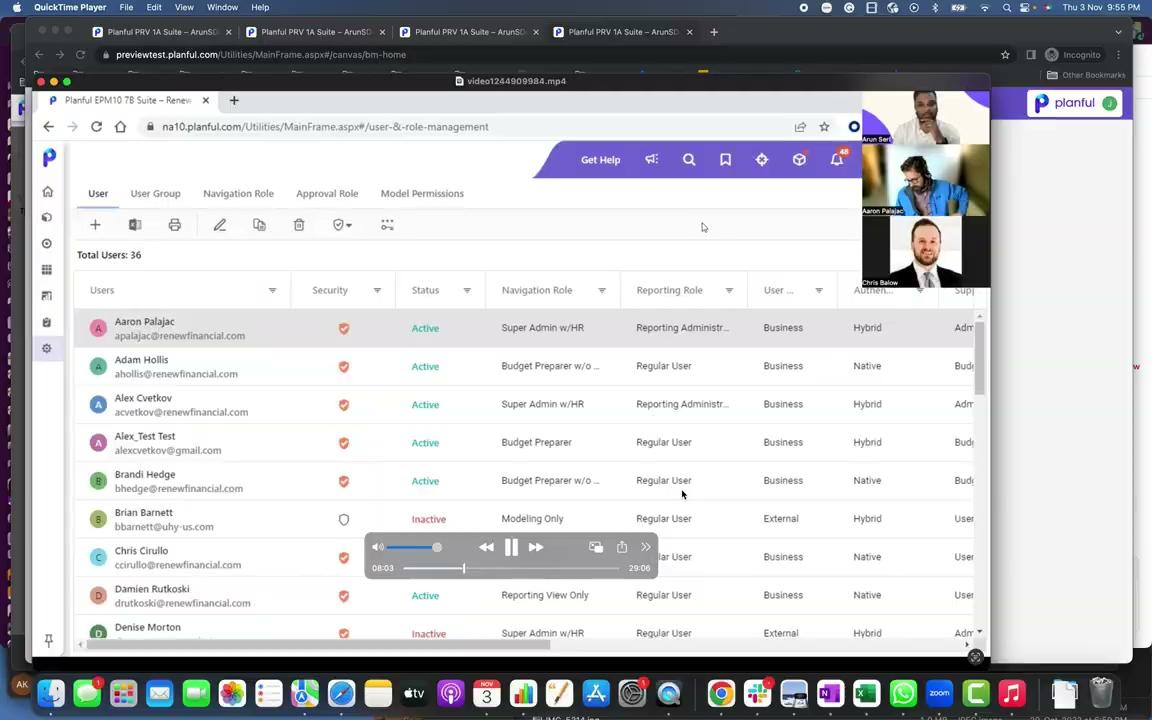 [Speaker Notes: Play video if time - 53 seconds]
Change Management
THE PEOPLE SIDE OF CHANGE
Awareness
Desire
Knowledge
Ability
Reinforcement
SUCCESSFUL CHANGE
Business Need
Concept & Design
Post-
Implementation
Implementation
PHASES OF A CHANGE PROJECT
[Speaker Notes: <Christina walk through, Justin commentary>
But the big hang up is Change Management – how to get all the player on the same playing field, playing the same game and for the same team!

You know your business partners. You’re familiar with what their forecasting. But do you know what their challenges are? Do they know what functionality is available to them in Planful?
Start Small: Reach out to your most challenging partner and start asking questions.
Build Desire to to streamline their processes. Show them how simple the Business User Experience is within the platform.
Ask Questions.  What would set them up for success? “What do you want to see? Are there changes that would be helpful in the input templates? Compare scenarios? Trends? Ask them  “At what level does it make sense for your and your team to forecast?”
What about output reports? Have them provide you what they consider to be their most valuable reports and make it available to them so they can analyze their commitments and progress
Build them a prototype and pilot it during the next forecast cycle.

Set them up for success ahead of that forecast
	Schedule a quick training session or if it’s a larger pilot group, set up a scavenger hunt to make training fun and interactive
Write a job aid or record a TAKE 5 video they can reference, easily access and follow along
Make yourself available and schedule open office hours where participants can jump on a Zoom call and ask questions

And reinforce their participation. Remind them their collaboration is valuable to the team. Maybe a little company swag or a Starbucks gift card as a thank you
And be sure to get feedback on the process for continued success. You business partners had your ear the beginning of the process, be sure to give it to them at the end too so the planning process continues to be a team sport. Keep evolving the templates and reports as business needs changes [Hopefully only minor changes … but this keeps with the the goal empowering your user and accelerating the planning process]]
Questions?
Q&A with your speaker
[Speaker Notes: Open Q&A]
Thank you!
Customer Testimony
Embed Video from Slack

https://planful.slack.com/archives/C01PA4DQ5LN/p1671081131691259?thread_ts=1671058055.787449&cid=C01PA4DQ5LN
Aaron Palajac
Renew Financials
[Speaker Notes: <Justin>]
Appendix
Resource bank & tips for success from Planful Creative!
Agenda
Learning outcome: 
Be less afraid of bringing users outside of FP&A into the system and empower Planful users  to use BUE functionality
POLL: Have you tried? Yes /no
POLL: Why not? 
Start with personal stories
Justin to share story: checkbook system story at OshKosh and how difficult it was
Christina to share story - 
Challenge/fears: 
FP&A - compiling information difficult, hate losing control
Non-finance users - want more insights, partnership 
change management is difficult, poor process, less ideal templates, couldnt deal with workflow, 
High level demo: 5 mins
Example success stories - share real customer stories!
Here is a step by step  approach to get you to success: 
You can still have control
Process: swag works! Share lessons learned
People: Pick one person and run a pilot that almost guarantees success - they are your champion. Christina can give examples of HR, survey monkey, 
Technology - ie Planful (Templates, Report enhancements
Who can help me? What are immediate next steps?
You can help yourself
Open your laptop and click share!!!!
Brainstorm Session Structure
Time limit: 40min
Learning outcome: 
Be less afraid of bringing users outside of FP&A into the system and empower Planful users  to use BUE functionality
POLL: Have you tried? Yes /no
POLL: Why not? 
Start with personal stories
Justin to share story: checkbook system story at OshKosh and how difficult it was
Christina to share story - 
Challenge/fears: 
FP&A - compiling information difficult, hate losing control
Non-finance users - want more insights, partnership 
change management is difficult, poor process, less ideal templates, couldnt deal with workflow, 
High level demo: 5 mins
Example success stories - share real customer stories!
Here is a step by step  approach to get you to success: 
You can still have control
Process: swag works! Share lessons learned
People: Pick one person and run a pilot that almost guarantees success - they are your champion. Christina can give examples of HR, survey monkey, 
Technology - ie Planful (Templates, Report enhancements
Who can help me? What are immediate next steps?
You can help yourself
Open your laptop and click share!!!!
Overview
Increasing User Adoption Through Advanced Reporting
88
88
88
Sessions
Sessions
Sessions
Stat Overview
88
11
Sessions
Sessions
Items
50
88%
New Employees
Improvement
One column
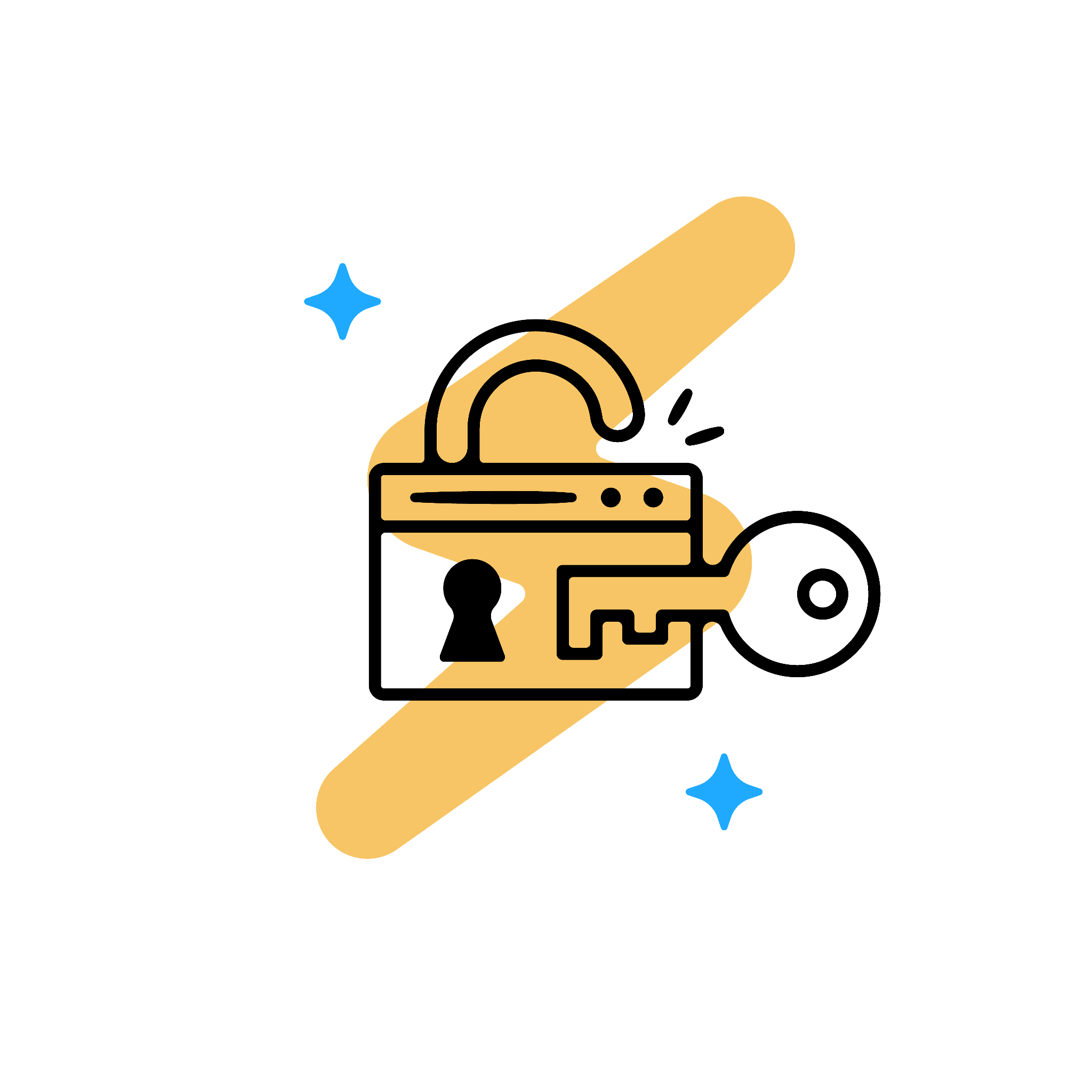 Lorem ipsum dolor sit amet, consectetur adipiscing elit, sed do eiusmod tempor incididunt ut labore et dolore magna aliqua. 
Ut enim ad minim veniam, quis nostrud exercitation ullamco laboris nisi ut aliquip ex ea commodo consequat. 
Duis aute irure dolor in reprehenderit in voluptate velit esse cillum
Numbers Slide
70%
30%
400
Value
Value
Value
3x
+730
9/10
Value
Value
Value
Stat breakdown
Title
Title
Title
99%
70%
60%
Chart
Summary of Chart
Big Chart
Description
Incremental improvements slide
-1
2
4
100
Two Items
Subtitle
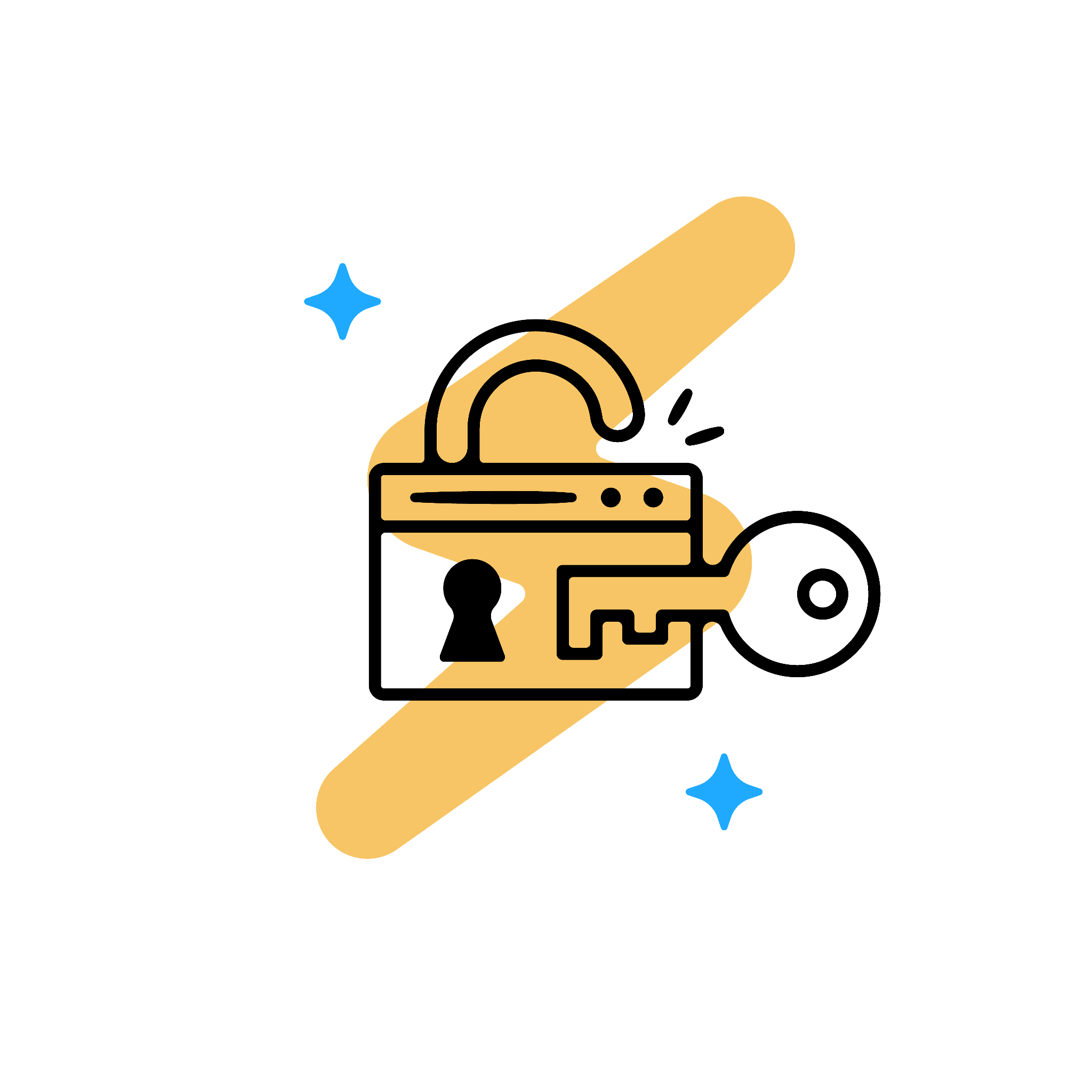 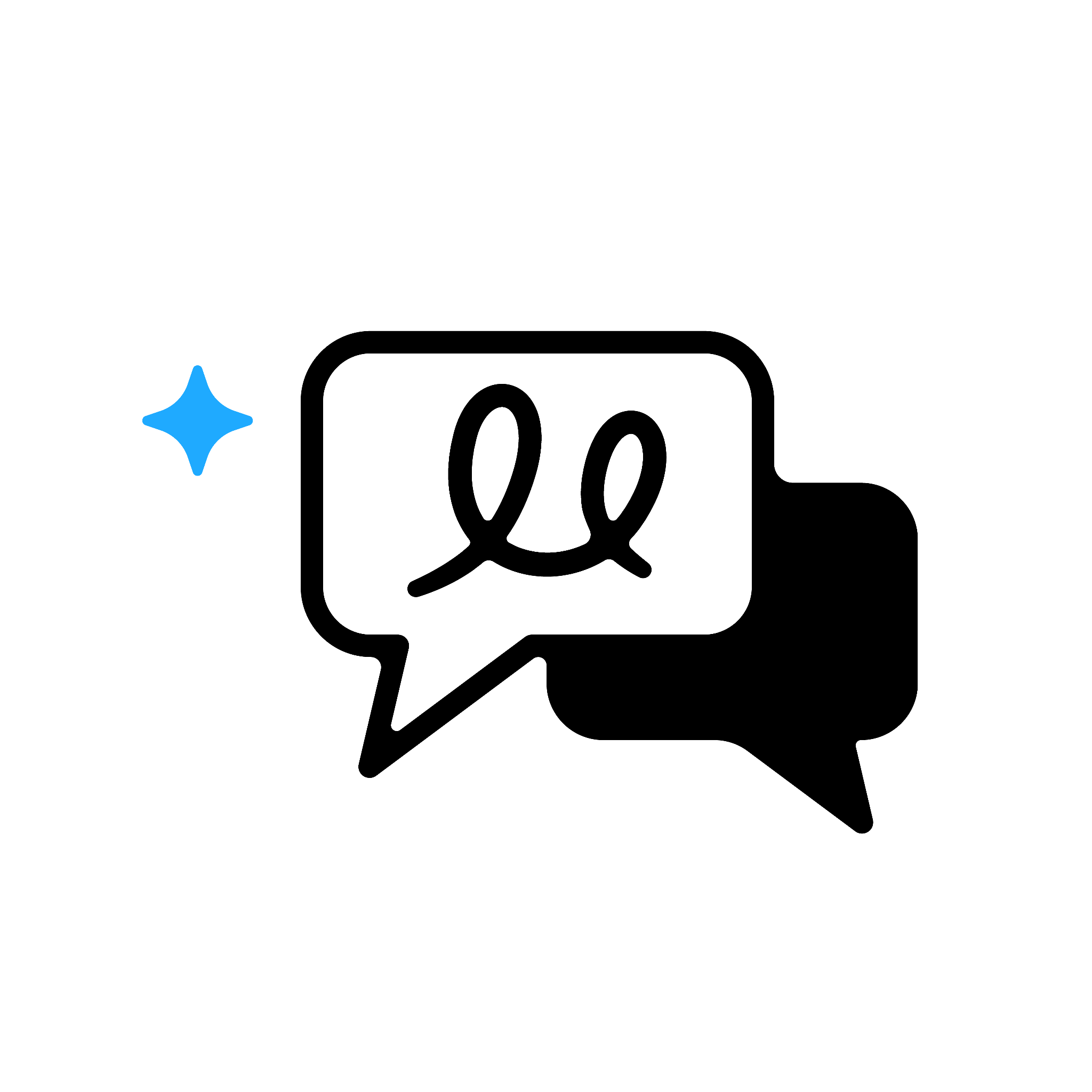 Item 
Item
Item
Item 
Item
Item
Timeline Slide
Item 1
Item 2
Item 3
Item 4
Item 5
Item 
Item
Item
Two Items
Subtitle for summary
The Why
Why did we start using dashboards?
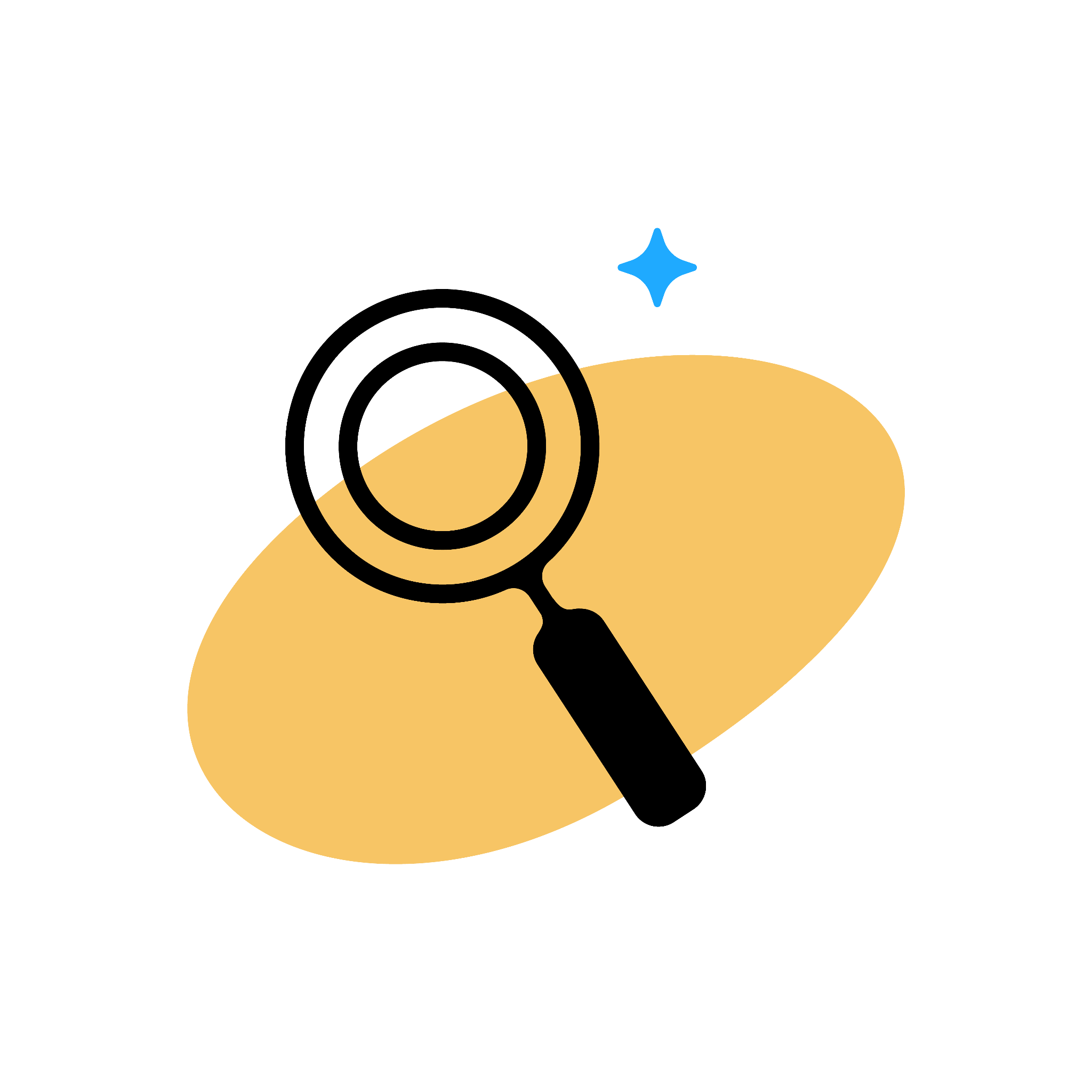 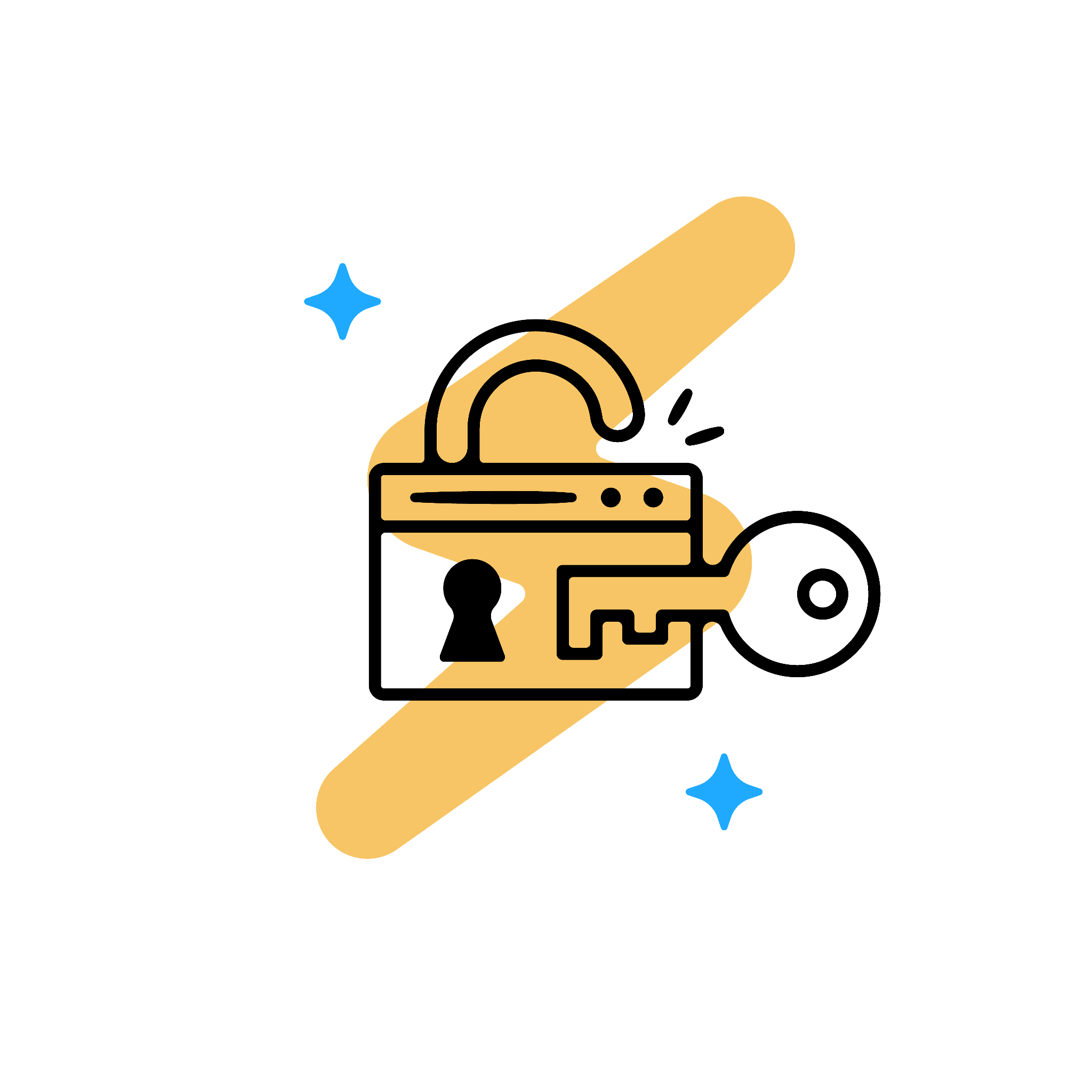 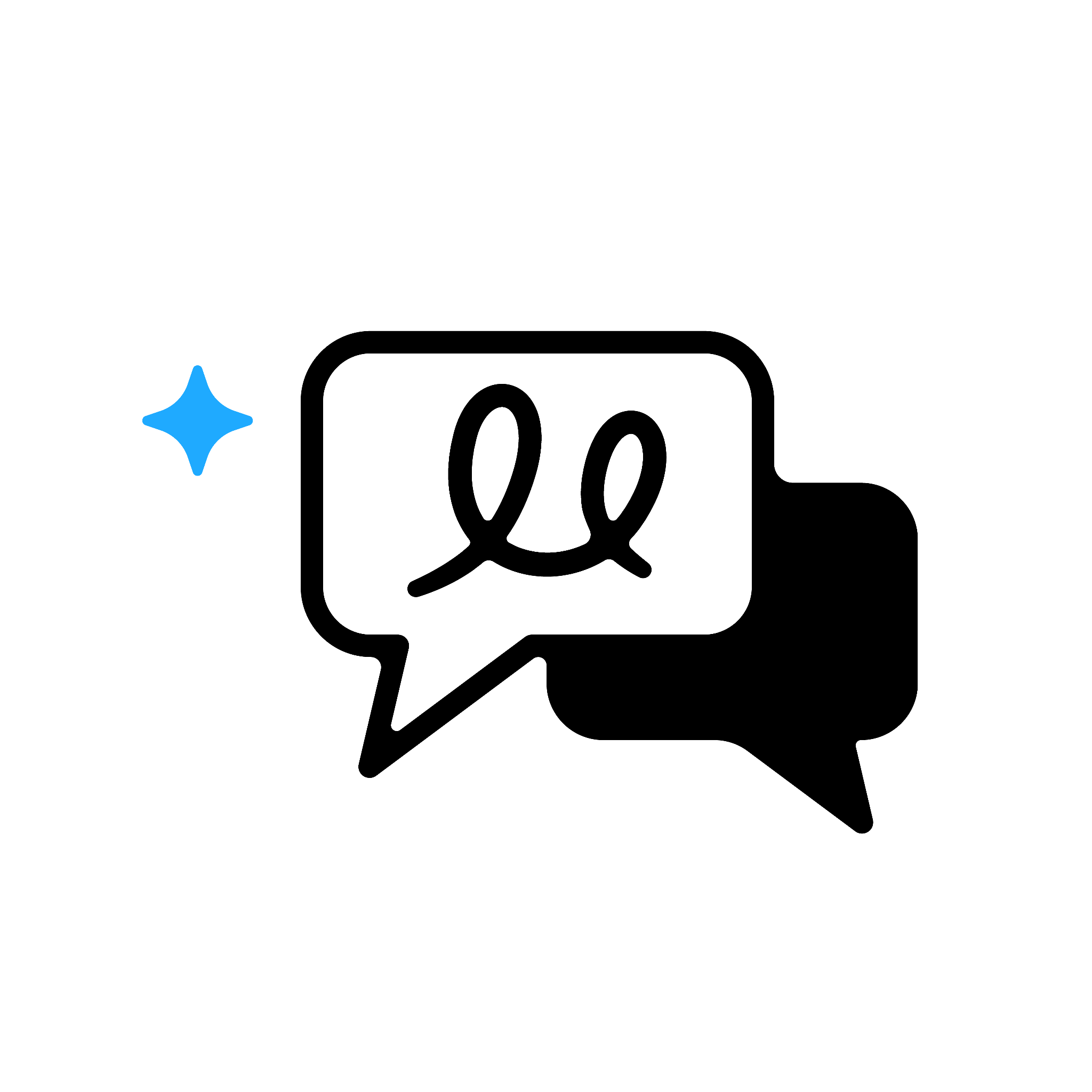 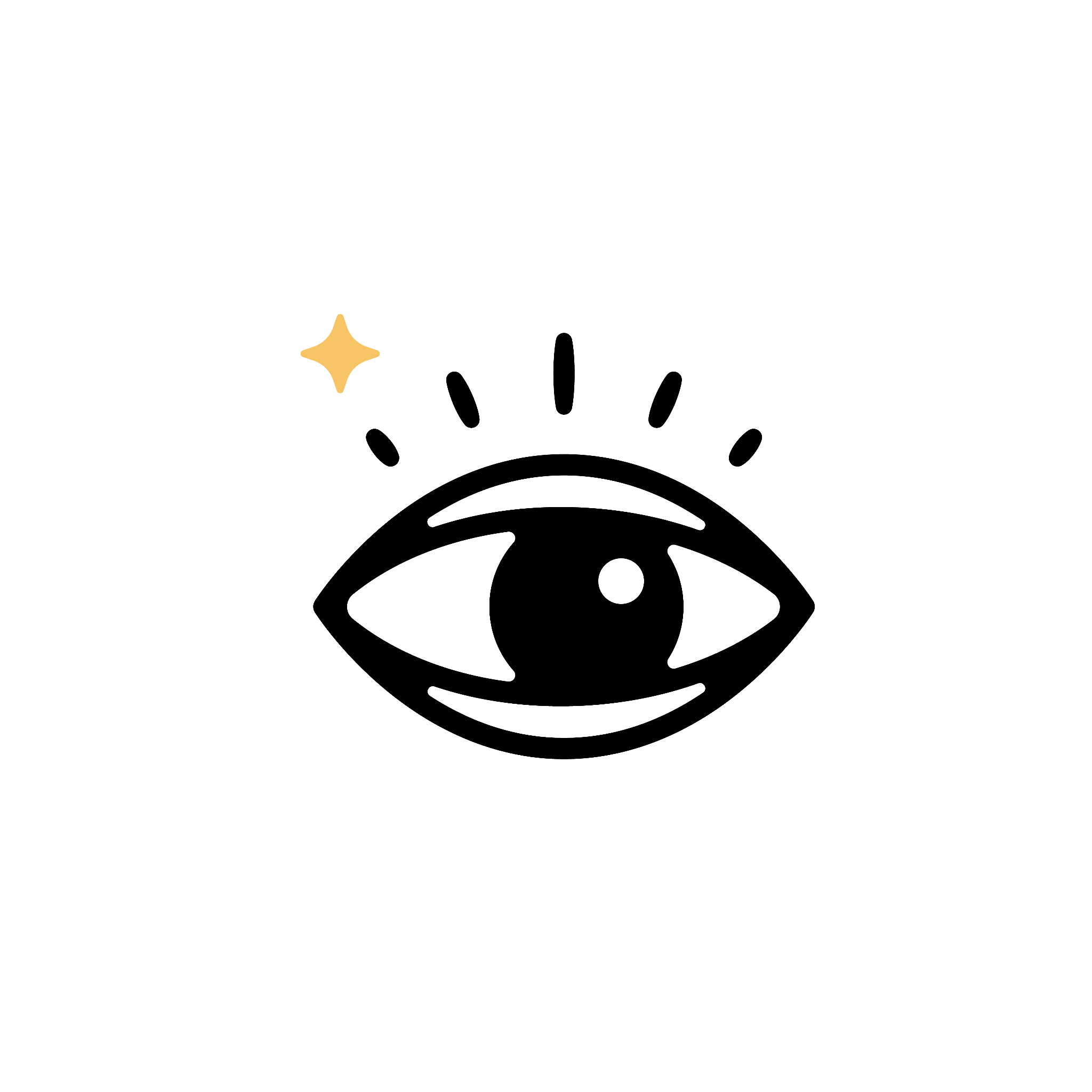 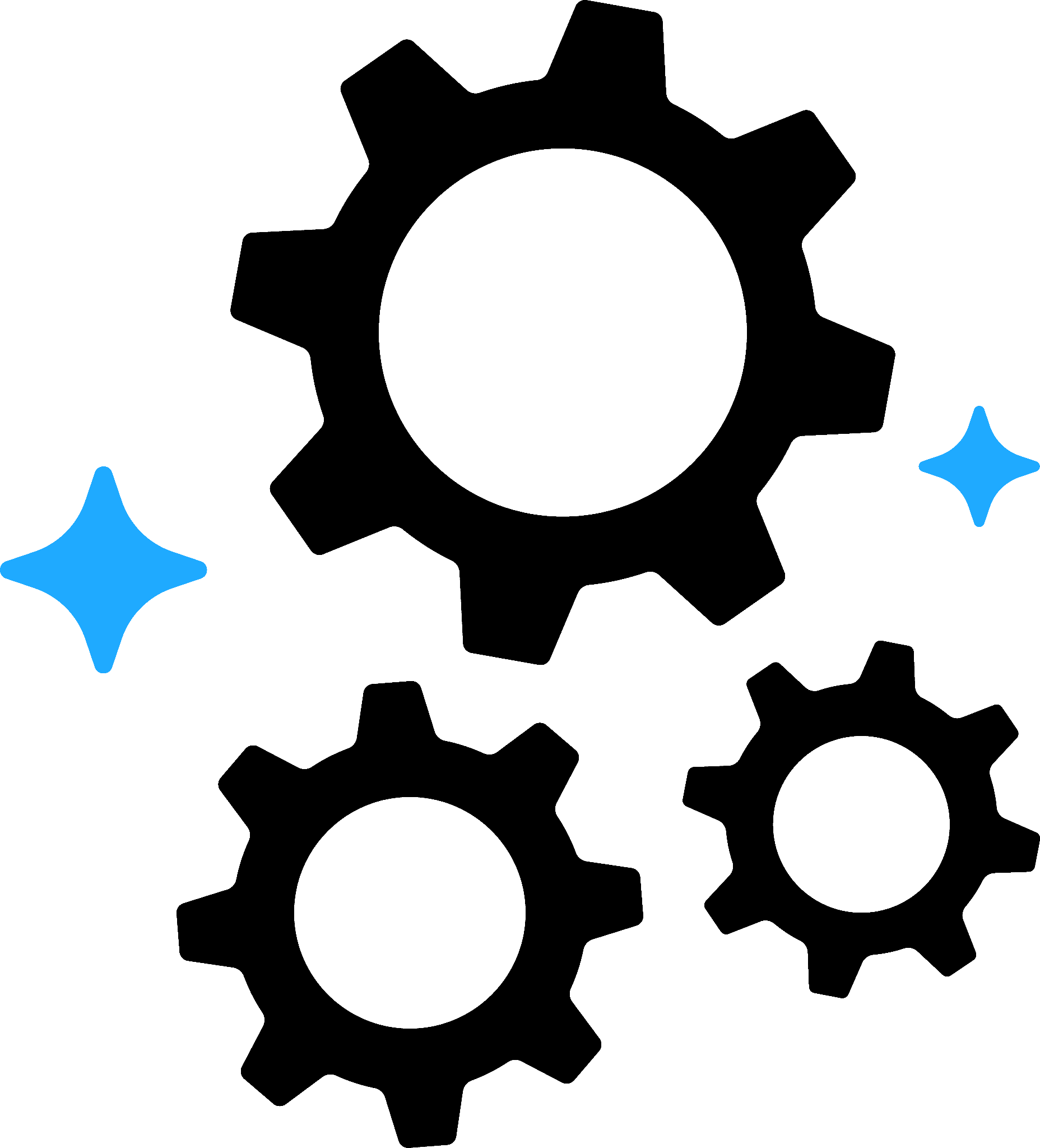 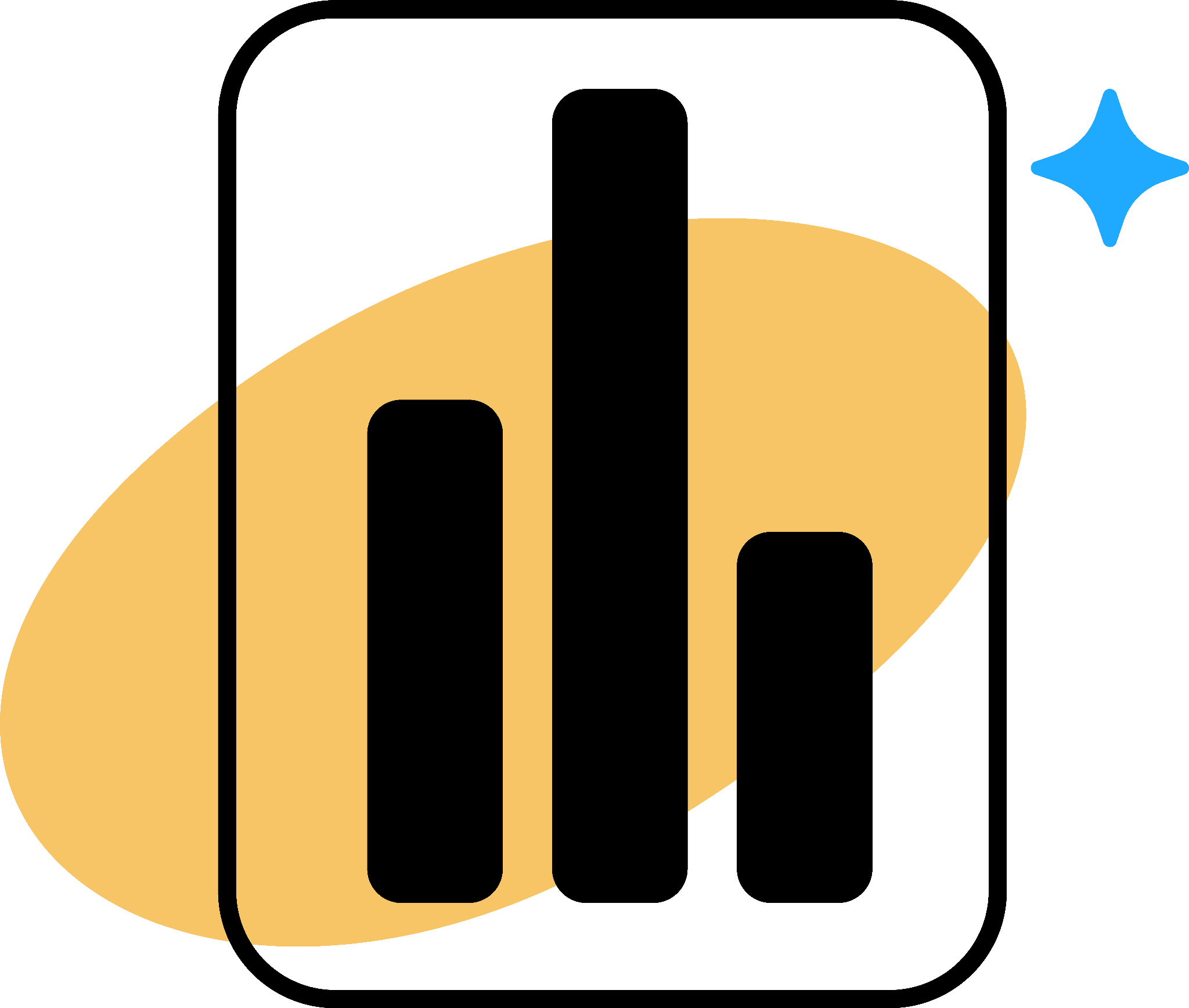 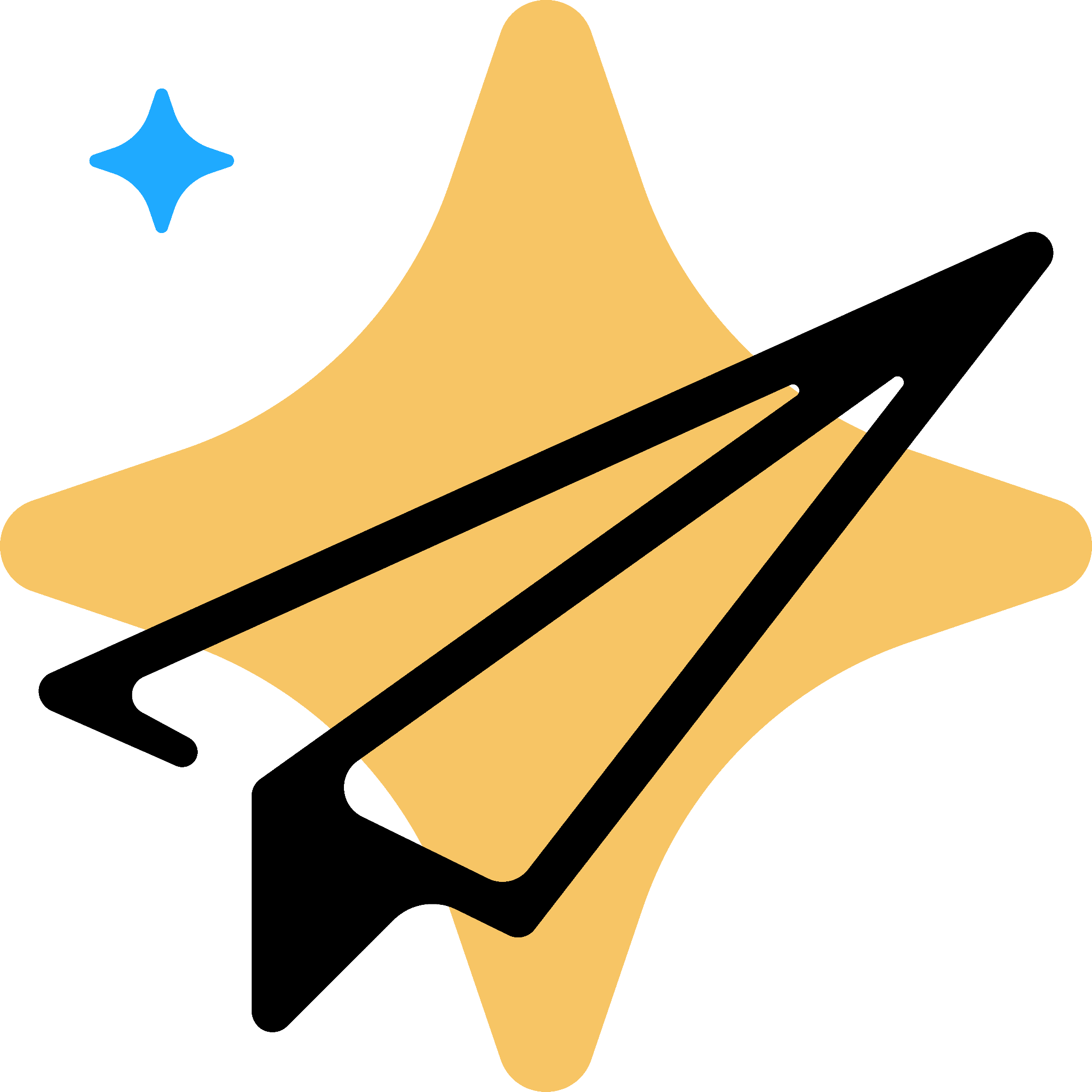 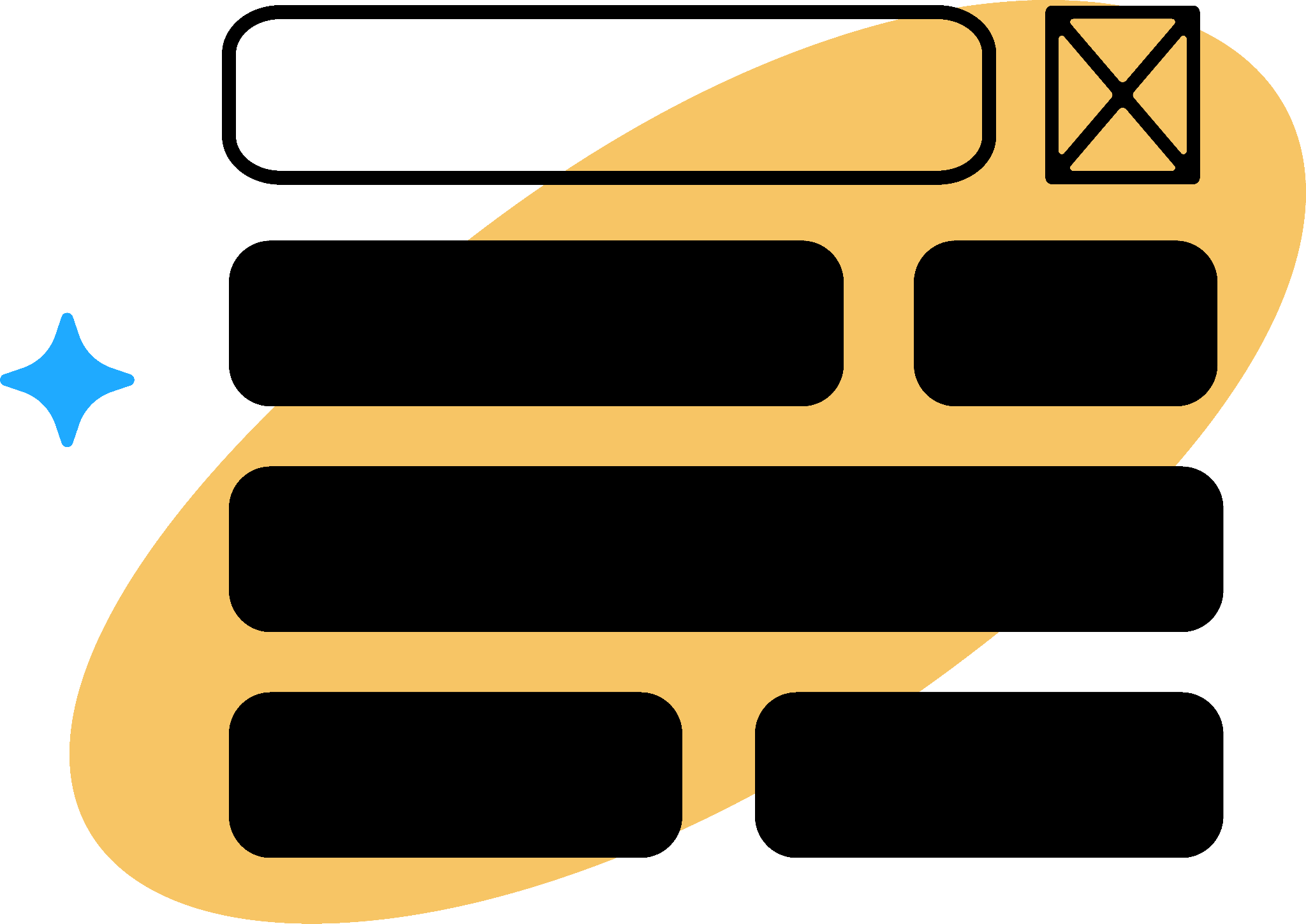 White text
Be sure to make your text legible!
Dark Text
Dark text
When building graphics using approved brand colors, be sure to make your text legible. Here’s a quick guide on what color text to overlay on each brand color, to ensure your slides are easy to read for any audience.
Dark text
Dark text
White text
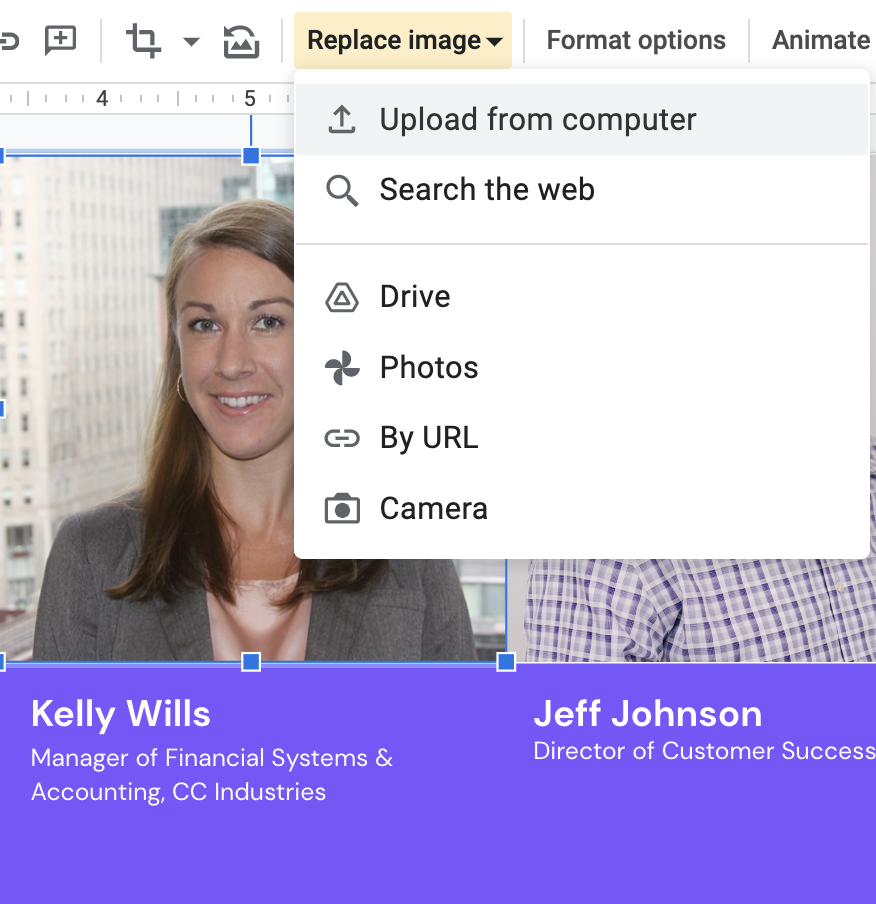 Using the speaker photo slide
To replace an image in the speaker slide:
Ensure your desired image is saved to your desktop
Select the image you’d like to replace, then hit the “replace image -> upload from computer” section!
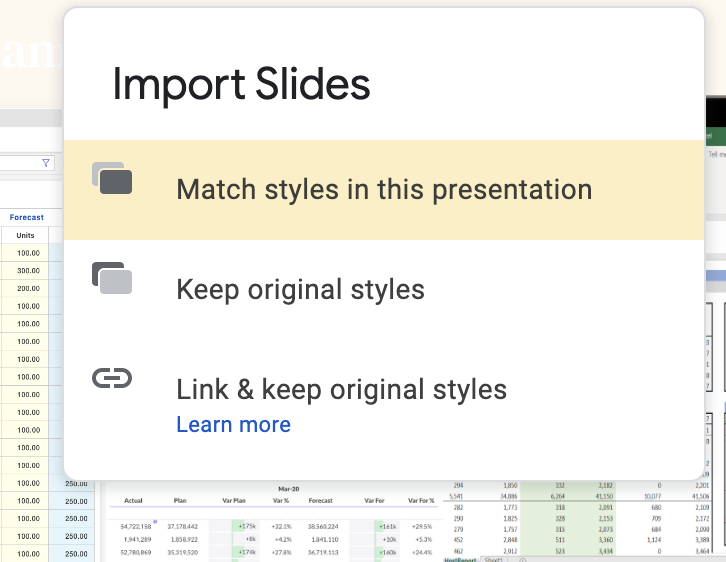 Adding slides from another presentation into this deck?
To give yourself a head-start on keeping your slides up to brand standards, click “match styles in this presentation” when adding content, then format accordingly. Better yet, copy and paste the content (not the slide) into a fresh slide from this deck!